Alice in Wonderland Syndrome
(1955, Todd´s Syndrome)
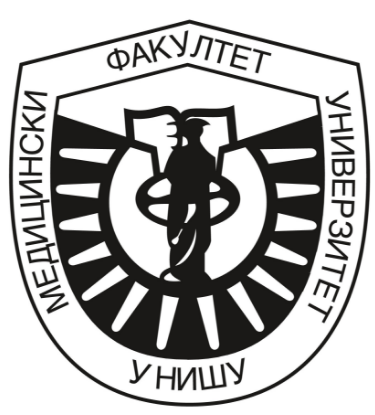 Anika Jobair
                       Medical Faculty – University of Nis
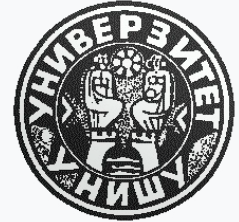 What is AIWS?
Alice in Wonderland syndrome (AIWS) 
is a rare neurological disorder.

Distorted space, time and body image and therefore lose of reality.
The person has a feeling that their entire body or parts of it have been altered in 
shape and size.

It affects sense of vision, touch and hearing.
2
[Speaker Notes: Copyright © Showeet.com – kostenlose PowerPoint-Vorlagen]
What does Alice in Wonderland Syndrome affect?
It can affects people at any age.

But, research suggests that it 
may affects:

●mostly children & adolescence
●people with certain brain-related
  conditions.
3
[Speaker Notes: Copyright © Showeet.com – kostenlose PowerPoint-Vorlagen]
How common is Alice in Wonderland Syndrome
●AIWS seems to be rare
●Some available research indicates that up to 30% of
  teenagers experience brief episodes of AIWS symptoms
 
●AIWS is almost always temporary
●Many of the conditions that cause it are also short-lived, 
  so the effects of AIWS don’t last long
 
●From 1955 to 2016, fewer than 200 cases lasted long
  enough and were serious enough to need direct medical
  attention.
4
[Speaker Notes: Copyright © Showeet.com – kostenlose PowerPoint-Vorlagen]
Causes of AIWS
Experts don’t know exactly why AIWS happens, but they do know there are many conditions and circumstances that can cause it. The possible causes include, but aren’t limited to:
■ Migraines		
   -migraine aura
   -cluster headache
   -abdominal migraines
■ Epstein-Barr Virus
■ Influenza typ AH1 
■ Varizella
■ Chickenpox
■ Shingles
■ Typhoid fever
■ Lyme disease
■ Scarlet fever
■ Seizure, epilepsy
■ Strokes
■ Brain tumors 
   -benign, malignant

■ Mental health conditions
   -schizophrenia
   -schizoaffective disorder
   -depression disorders

■ Medications
   -dextromethorphan
   -dihydrocodeine
   -astham medications montelukast
   -antisizure medications  
    topiramate
■ Recreational drugs and inhalants 
   -hallucinogens like LSD
   -inhalants like toluene
■ Degnerative brain disease
   -Creutzfeld-Jakob disease
    but it is extremely rare.
*According to a 2016 review, the most common causes of AIWS 
 appear to be migraines and Epstein-Barr virus infections.
*According to a 2014 case study trust souce, brain tumors may cause
  temporary AIWS.
5
How does Alice in Wonderland syndrome affect my body?
AIWS disrupt your brain’s ability to monitor your body for potential problems and changes.
 
The 3 types of symptoms break down as follows:
9% cases disturbance the self-perception 
Patients have trouble correctly to perceive the:
-size and feel of their own body (whole or specific parts) 
 Changes your sense of:
-Reality
-your ability to feel connected to your body and your emotions
-the passage of time. 
     
75% cases have disturbances in visual processing
-This affects how your brain processes what you see around you.
 →This is the most common form.

16% cases have combined symptoms
-This is when you experience symptoms that affect both your self
 perception and visual processing.
6
[Speaker Notes: Copyright © Showeet.com – kostenlose PowerPoint-Vorlagen]
Self- perception SymptomsThat means the symptoms affect the way you see things around you. They include:
Changes in your perception of your body
too big                (partial macrosomatognosia)
too small            (partial microsomatognosia)
unusually tall     (total macrosomatognosia)
unusually short (total microsomatognosia)

Changes in both size and distance
Objects may appear smaller & move farther away (porropsia).

Changes in object appearance
Objects can appear:            distorted
Straight lines can look like:  wavy or squiggly
Vertically & horizontally lines look like: skewed or slanted.

Deralization
● you feel disconnected from the world around you.
Depersonalization
It makes you feel disconnected from your own:
● body
● thoughts
● feelings
→ feeling like watching your own life in third-person

Feeling of being split in two
● Known as somatopsychic duality
● feeling as if they’re split in two vertically
● feeling as if their body’s left and right halves exist
   separately, but they can still feel both.

Disruption in sense of time
● time is standing still 
● time is greatly slowed or sped up.
7
How is AIWS diagnosed?
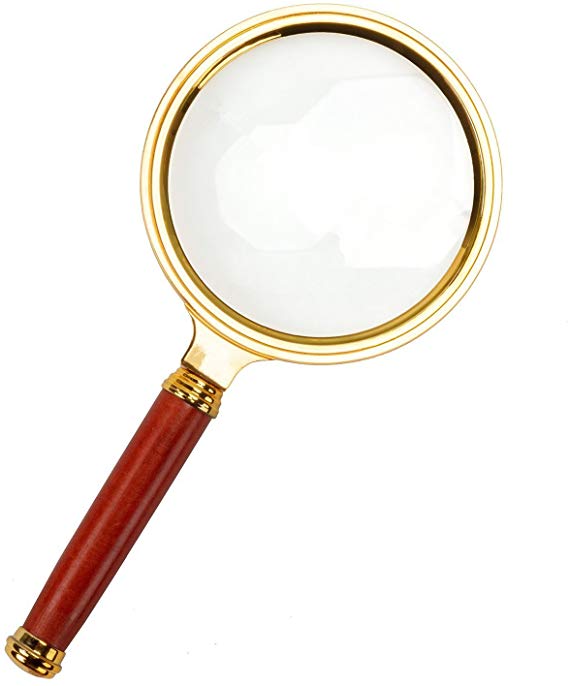 ● Unfortunately, there’s no way to diagnose AIWS conclusively.

● The condition is rare and usually short-lived
● There are no official criteria for it
● The doctor will diagnose this condition by asking questions
   about the symptoms the patient has

● A neurological examination will be performed to 
  determine if  the patient has any issues with other 
  types of brain function

●The GP recommend certain types of diagnostic tests 
  to look for or rule out other brain-related conditions -some of 
  which are serious - that could cause AIWS symptoms.
8
[Speaker Notes: Copyright © Showeet.com – kostenlose PowerPoint-Vorlagen]
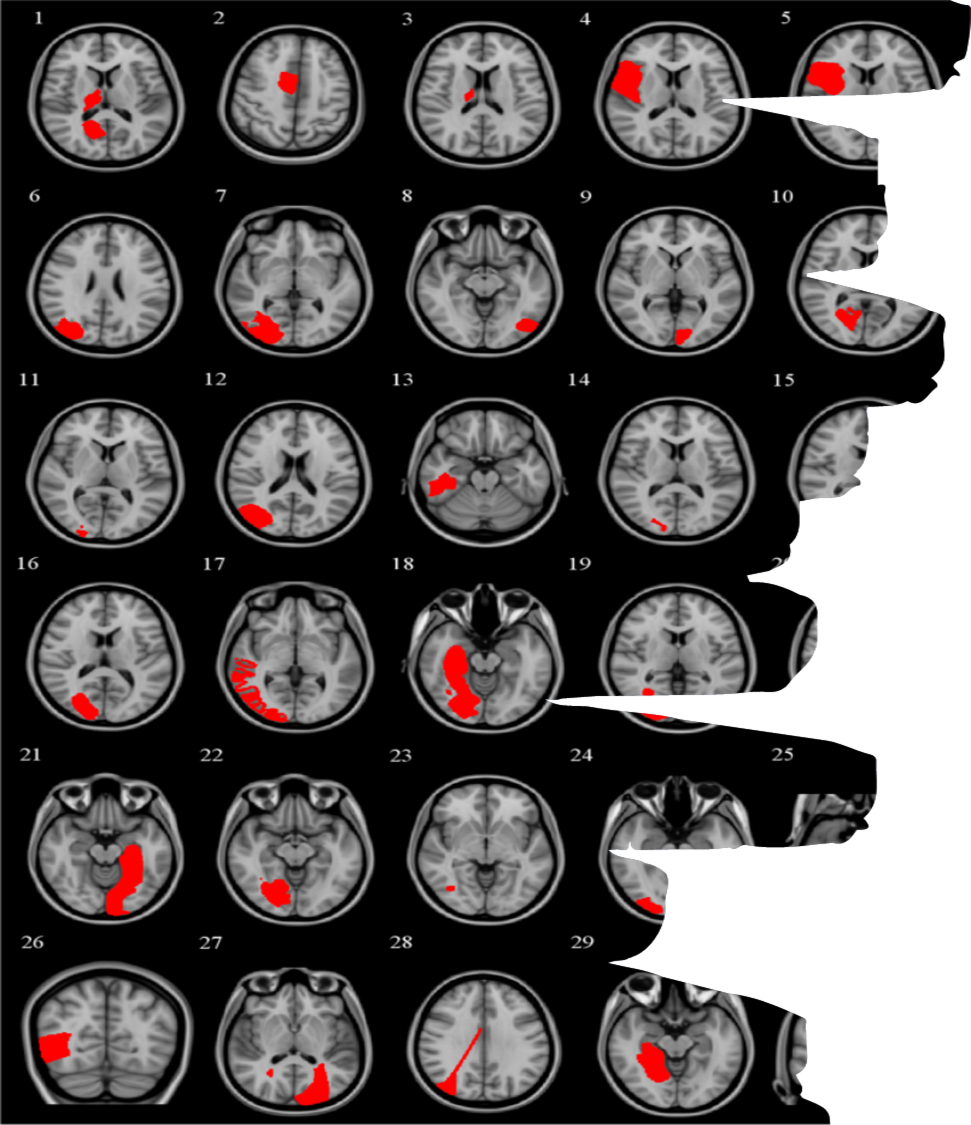 What tests will be done to diagnose this condition?
Computer tomography (CT) scans
Magnetic resonance imaging (MRI) scans
→These tests can look for structural changes or other issues in your brain that   
   could cause AIWS.
 
Lumbar puncture 
→ look for signs of infection in your CSF, which can help diagnose an infection 
     causing AIWS.
 
Electroencephalogram (EEG)
→ This test analyzes the electrical activity in your brain. 
→ It’s a key test for diagnosing brain-related conditions like seizures and 
     epilepsy.
 
Visual evoked potentials
→ This test analyzes your eyes and the signals they send to your brain. It makes 
     sure your eyes and optic nerves, which connect your eyes to your brain, 
     are working correctly.
9
What do we know about AIWS?
It may be caused by a variety of neurological disorders, but to date, there is no agreement on which brain areas are affected.
In a conducted literature search for AIWS cases  was made to follow brain lesions by a brain template to identify overlappings on the  lesion mapping in 30 patients.

Patients were classified according to their symptoms as:
●type A (somesthetic)
●type B (visual)
●type C (somesthetic and visual)
Results:
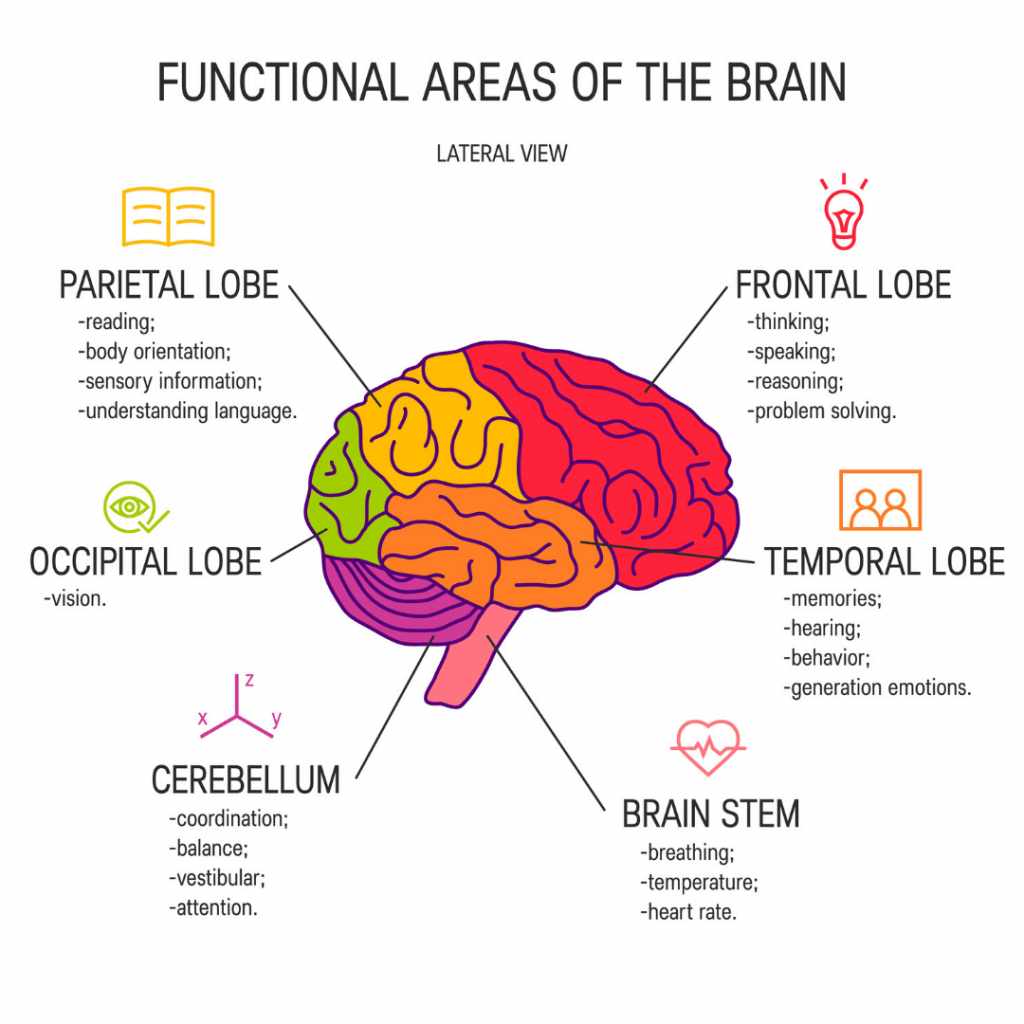 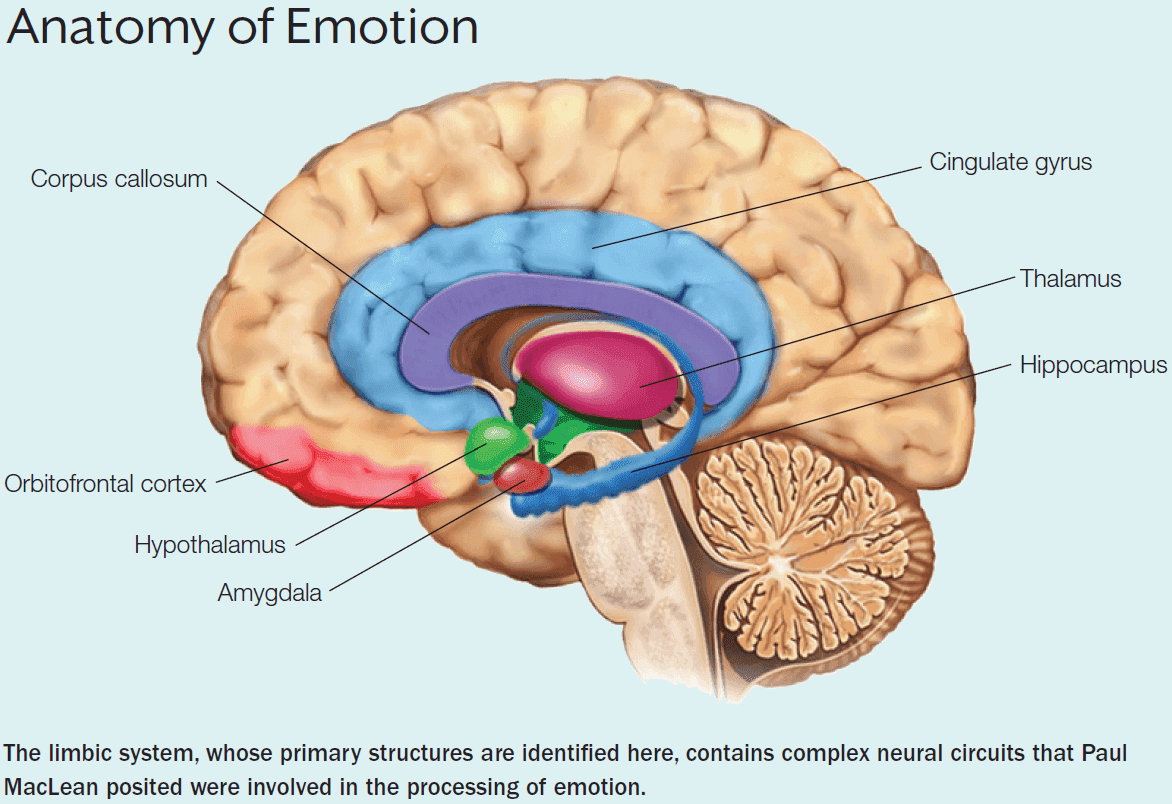 10
How is AIWS treated?
And is there a cure?
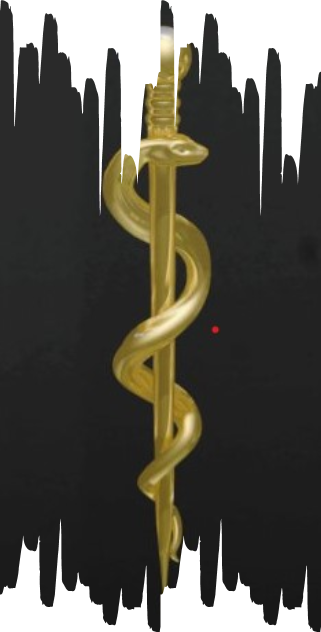 ● There is NO treatment for Alice in Wonderland Syndrome. 

● The best way to treat this condition is simply by helping
   the patient become more comfortable.

● Two-third of the cases vanish with time.

● If migraine is the source of the condition, doctors may 
   suggest managing migraine through diet and preventive
   medication. However, if epilepsy is causing the symptoms,
   a doctor may prescribe antiepileptics. If an infection is
   responsible, they may offer antiviral agents.

● There is no psychosis in AIWS!
11
Why is this condition named for a fictional storybook character?
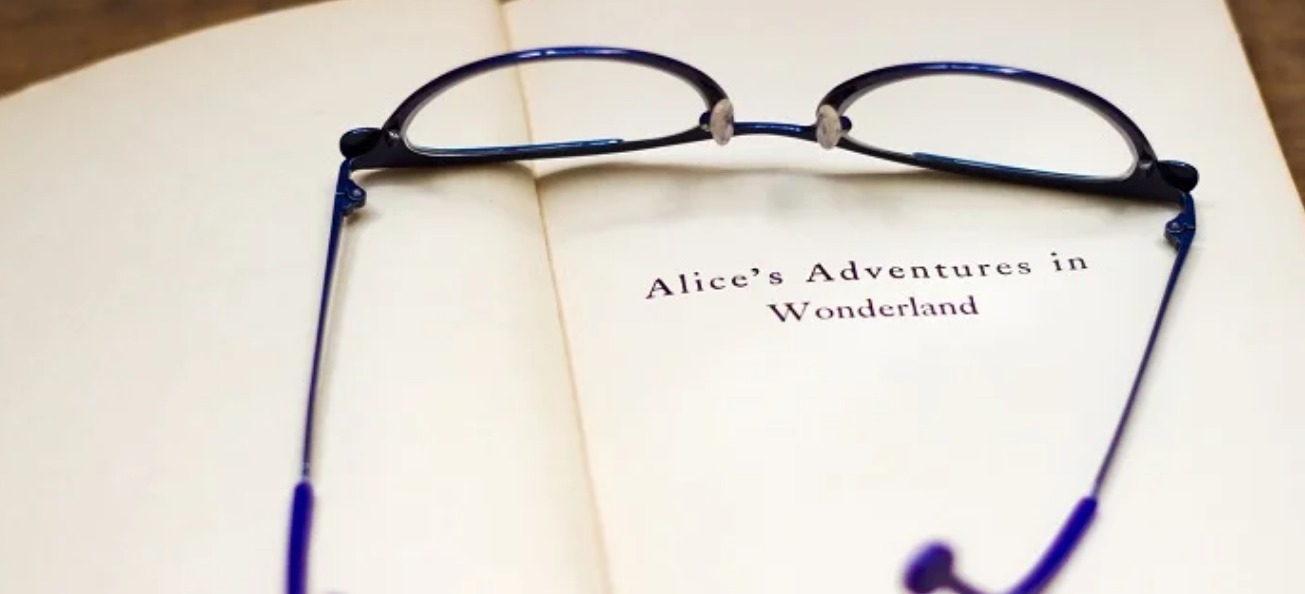 AIWS was first described and named in 
1955 by a psychiatrist from England named 
John Todd. 

Todd named this condition for the main character of the 1865 storybook “Alice’s Adventures in Wonderland” by Lewis Carroll. 

In reality, Lewis Carroll was a pen name for English mathematician and writer Charles Dodgson.
12
Thank you!
„I knew who I was this morning
  But I´ve changed 
 a few times since then“
[Speaker Notes: Copyright © Showeet.com – kostenlose PowerPoint-Vorlagen]